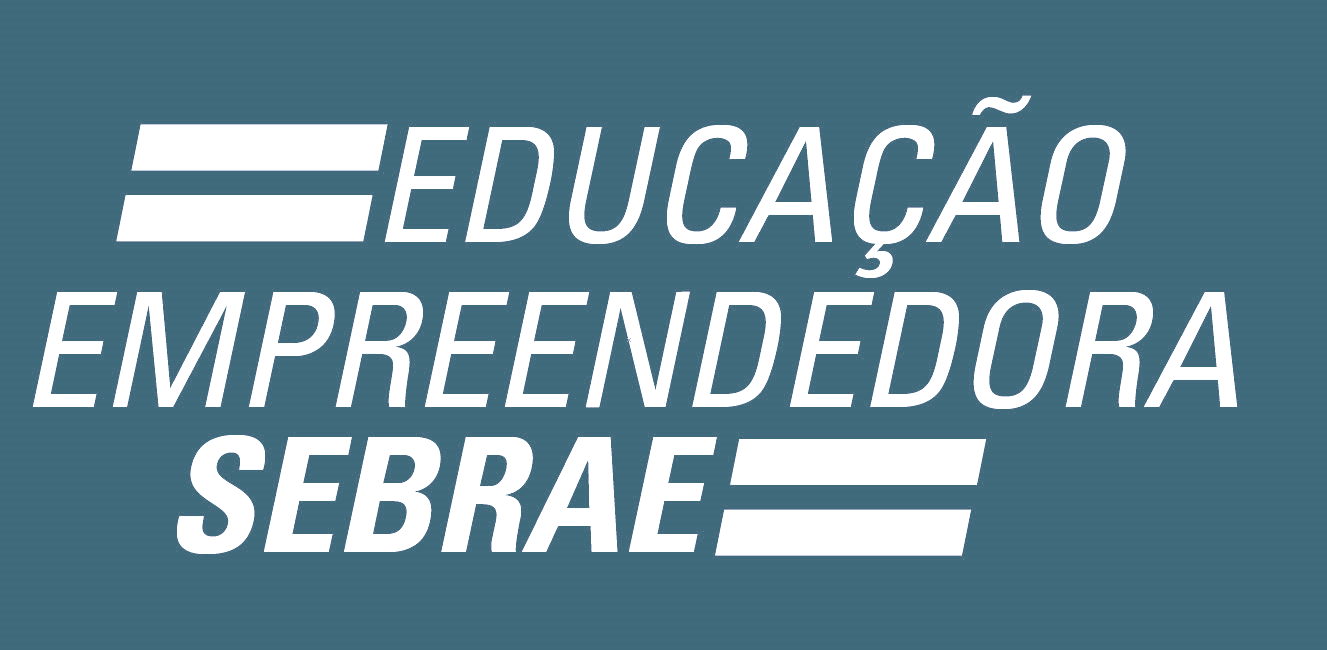 [Speaker Notes: O Programa
Boa tarde a todos.
Meu nome é Robson Crestani.
Atualmente trabalho no SEBRAE/PR, especificamente nas Linhas estratégicas de Educação Empreendedora e Lideranças.
Eu queria agradecer a oportunidade de dividir com vocês um pouco do programa e suas boas práticas no Estado.]
2014
2015
2013
2016
[Speaker Notes: O SEBRAE já tua com educação de crianças e jovens a muito tempo, mas desde 2013 atua fortemente nesse ambiente, pois a educação empreendedora se tornou um direcionamento estratégico do SEBRAE. 
4 anos de atuação no Paraná]
Conteúdos de Empreendedorismo 
geram 
reflexão sobre projetos de VIDA e CARREIRA
e desenvolvem
competências empreendedoras
para que o estudante decida por
PROPOSTA DE VALOR DO PROGRAMA
Inserir empreendedorismo em todos os níveis da educação formal, no ensino público e privado,  desenvolvendo no Paraná uma cultura empreendedora.
Ter o seu próprio
negócio
Fazer parte de um
negócio
[Speaker Notes: 1º - O que o programa se propõe a entregar é o desenvolvimento de uma cultura empreendedora no PR....
2º - Como?]
GEM 2015
77,7% DA POPULAÇÃO  CONSIDERA O EMPREENDEDORISMO COMO UMA OPÇÃO DE CARREIRA
49% DOS ENTREVISTADOS NA PESQUISA CONSIDERAM QUE A FALTA DE EDUCAÇÃO E CAPACITAÇÃO SÃO OS RESPONSÁVEIS POR UM AMBIENTE DESFAVORÁVEL PARA EMPREENDER NO BRASIL
48,6% DA POPULAÇÃO ACREDITA QUE O CAMINHO PARA UM AMBIENTE MAIS PROPÍCIO AO DESENVOLVIMENTO PARTE DA EDUCAÇÃO E CAPACITAÇÃO DAS PESSOAS.
[Speaker Notes: Indicadores pelo qual o SEBRAE trabalha om a Educação Empreendedora]
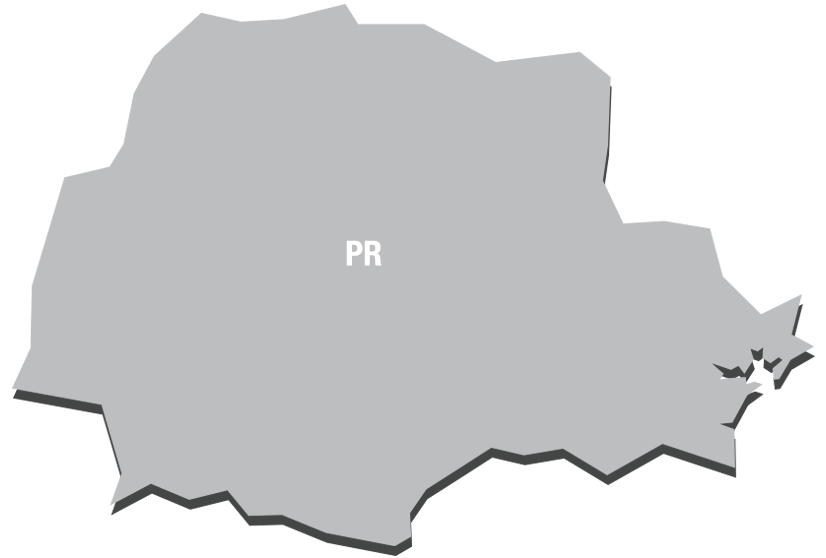 127
MUNICÍPIOS
[Speaker Notes: PROGRAMA IMPLANTADO. 
PARCERIA COM 127 SECRETARIAS DE EDUCAÇÃO MUNICIPAIS E PREFEITURAS.]
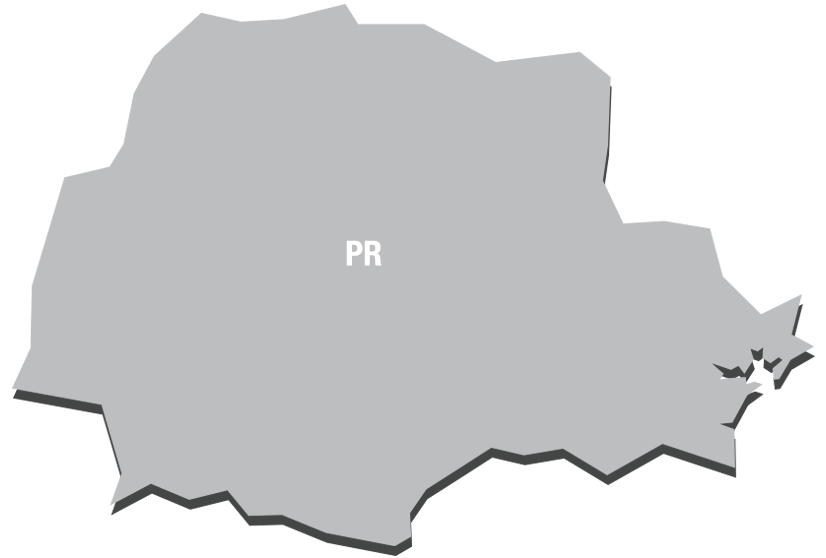 50%
MUNICÍPIOS DO CIDADE EMPREENDEDORA
[Speaker Notes: PARCERIA COM O PROGRAMA CIDADE EMPREENDEDORA]
PARCERIA COM A SECRETARIA DE ESTADO DE EDUCAÇÃO DO PARANÁ
4.350 ALUNOS
63 
ESCOLAS
280 PROFESSORES
53 MUNICÍPIOS
[Speaker Notes: PARCERIA COM A SEED]
670
NÚMERO DE ESCOLAS PARTICIPANTES DESSE PROJETO
4.500
NÚMERO DE PROFESSORES JÁ CAPACITADOS NAS METODOLOGIAS DE ENSINO
100.000
NÚMERO DE CRIANÇAS JÁ CAPACITADAS NOS PROGRAMAS DO ENSINO FUNDAMENTAL E MÉDIO
[Speaker Notes: Para 2016, a expectativa é dobrar esse número.]
51
INSTITUIÇÕES DE ENSINO SUPERIOR NO PARANÁ
[Speaker Notes: As instituições de ensino superior são cruciais para impulsionar o empreendedorismo;]
22.000
ACADÊMICOS JÁ CAPACITADOS EM PROGRAMAS DE EDUCAÇÃO EMPREENDEDORA
OBRIGADO
Robson Crestani
rcrestani@pr.sebrae.com.br
Educação Empreendedora – Sebrae/PR